Театр - Життя
Брайко Руслан Миколайович
Червонокам’янський ліцей
учень 9 класу
с. Червона Кам’янка Попельнастівської с/р
Заболотна Юлія Владиславівна учителька історії
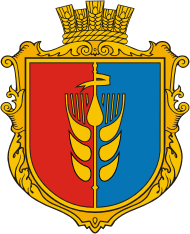 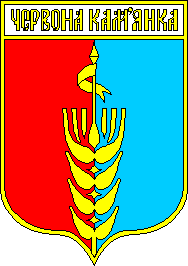 Всеукраїнський інтерактивний конкурс «МАН-Юніор Дослідник»
Мета завдання дослідження
Мета: пізнати традиції аматорського театру в с. Червона Кам’янка, щоб зрозуміти прагнення моєї нової мами Слісаренко Л.В. брати участь у театральних дійствах. Розуміння значення аматорського театру в житті сільської громади, як неоціненного вкладу у розвиток української культури.
Конкретні завдання. 
Вивчення рукописів колишнього директора сільського БК Пиндика Василя Сергійовича. Дослідження розшифрованих та виданих біографічних даних про Пиндика Василя Сергійовича, одного з перших засновників сільського драмтеатру с. Червона Кам’янка. Знайомство з репертуаром театру сьогодні.
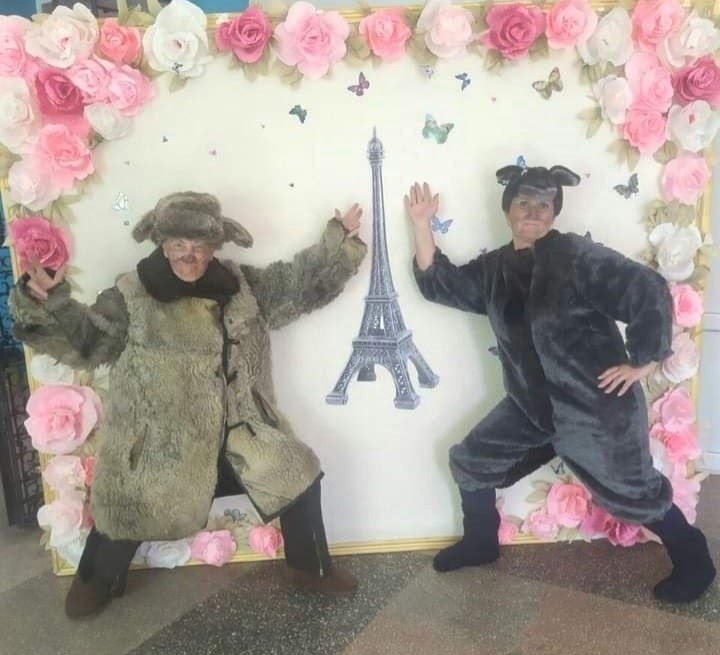 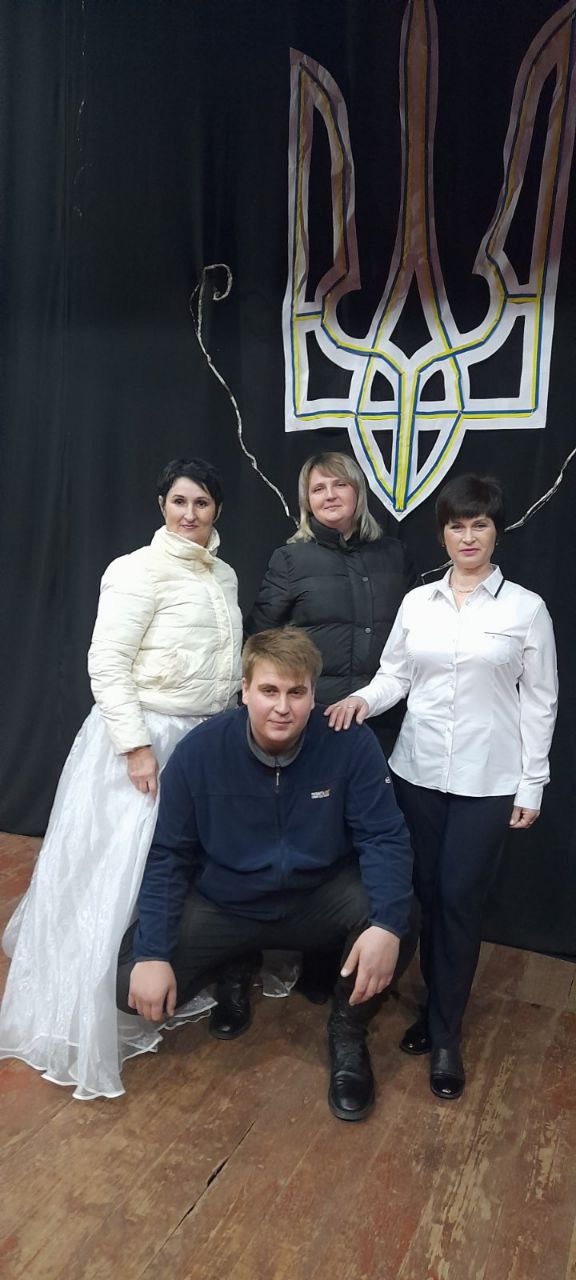 Слісаренко Л. В. 
В сценічних образах
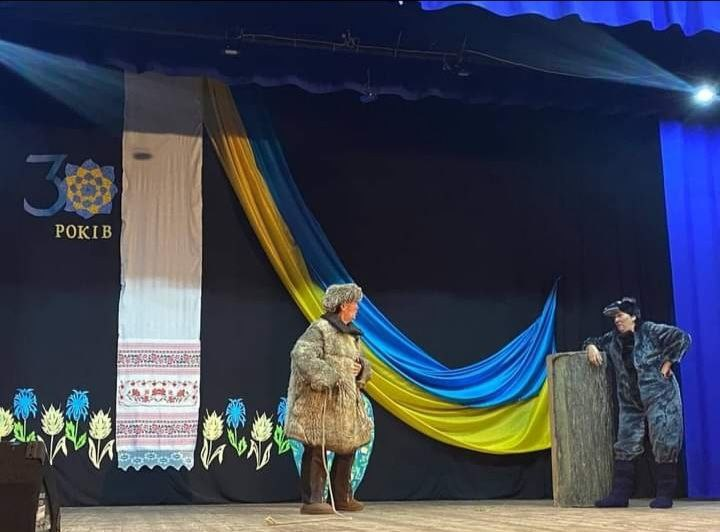 «Жив-був пес»
«Станція»
«Известия»
«Місцеві активісти драматичного мистецтва містечка Червона Кам’янка переважно із місцевих педагогів дали дві вистави для милосердя ранених в час війни. Завідуючий першої земської школи Гаценко Сергій Федорович, дякуючи праці, енергії і досвіду якого вистави мали великий успіх. Театр не міг вмістити всіх бажаючих. Участь брали вихованець Одеської консерваторії Грабовський, учителька Ракуленко. Лісничий Прижибора подякував розпорядчика вистави та учасників». У цій же газеті від 3.05.1916 року говориться, що організатор театральних вистав Гаценко С.Ф. дякує місцевому поміщику Ф.Ф.Півняку за пожертвування на обладнання театру. Тут же вказується, що у фонд милосердя перераховано 208 крб. 78 коп.
Газета Олександрійського повітового земства за 26.04 1916 року
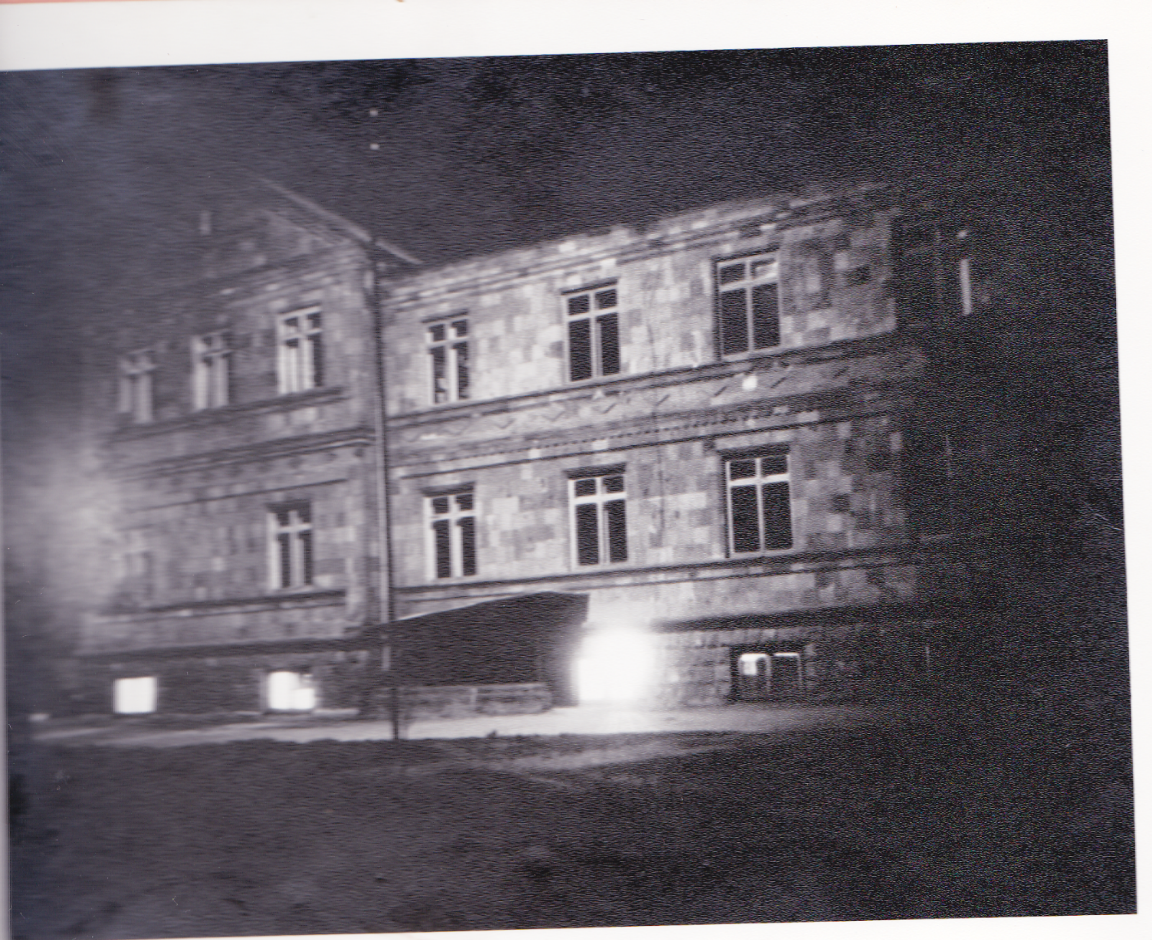 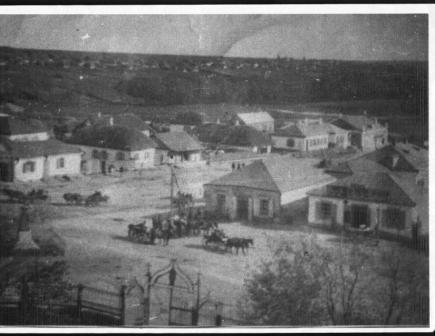 нині
Світлини з архіву:
Засновники театру
Бутенко О.
Лисисй М.С.
Мезенцев М.Г.
Пиндик В.С.
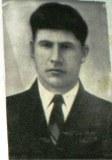 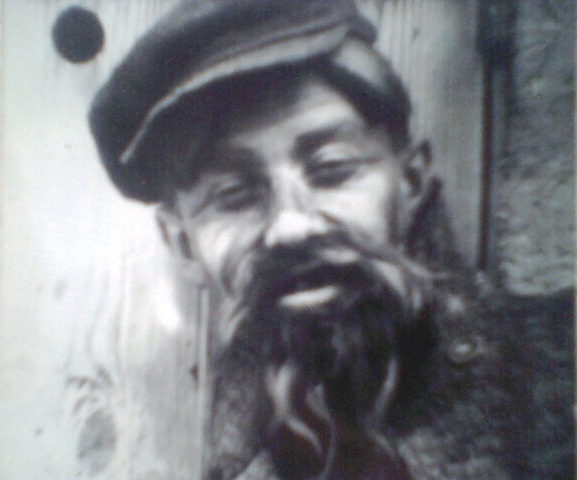 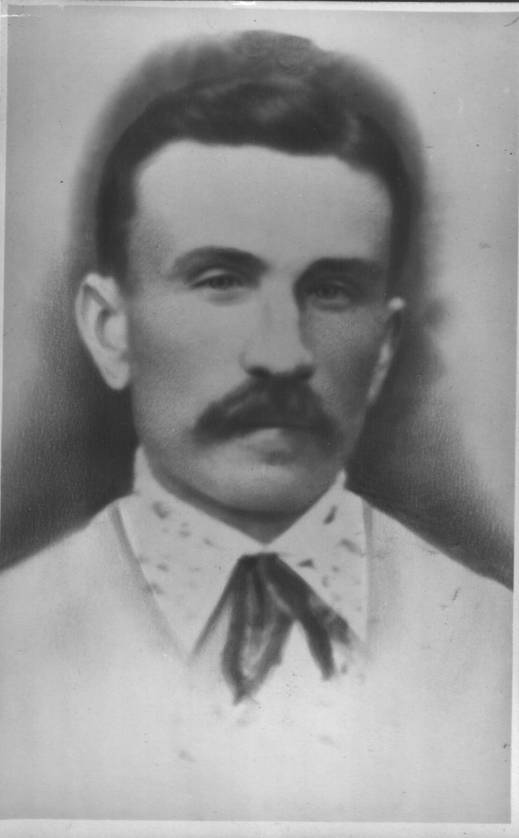 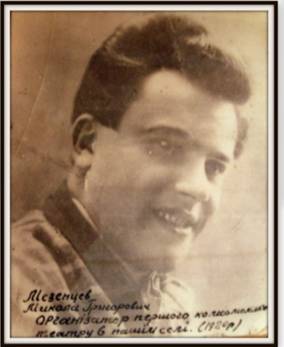 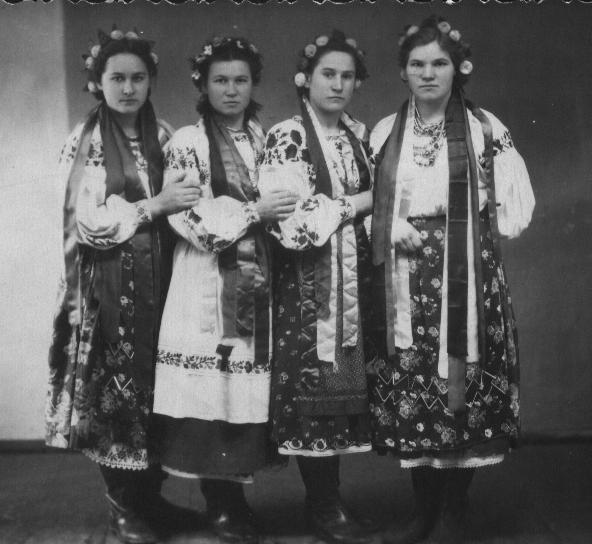 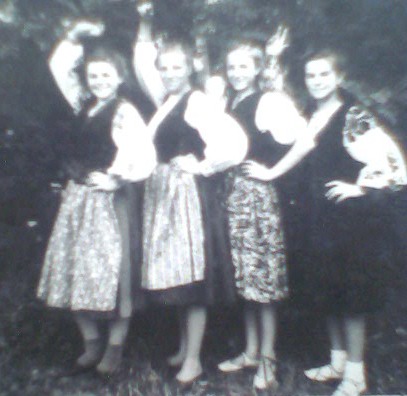 Ось одіну коралі й намисто,
Що на сонці блищать, як роса. ...
У степах променистих і чистих
Розцвіта України краса.
                                  О. Тараненко
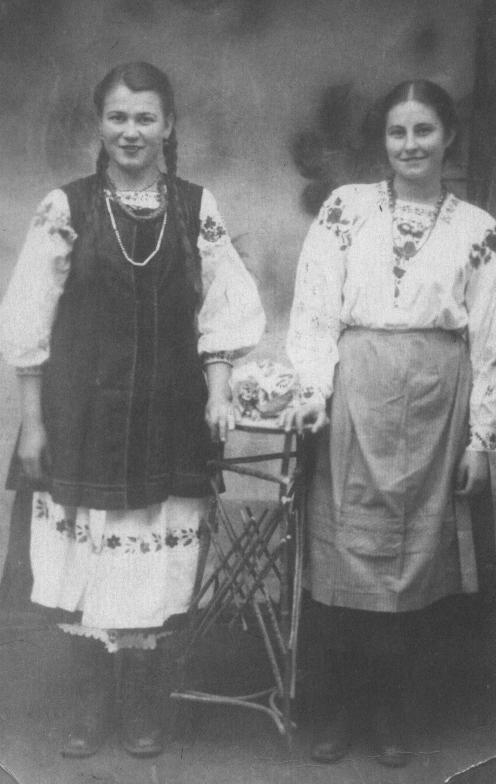 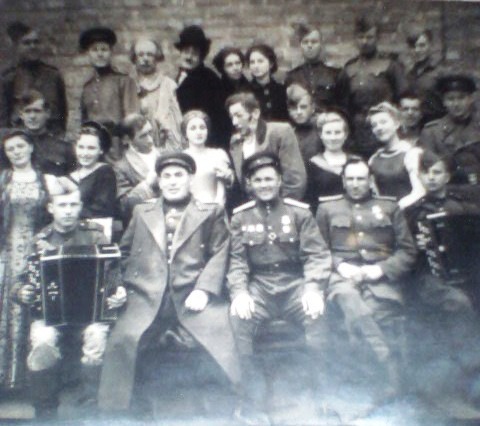 Театрали 30-х рр. ХХ ст.
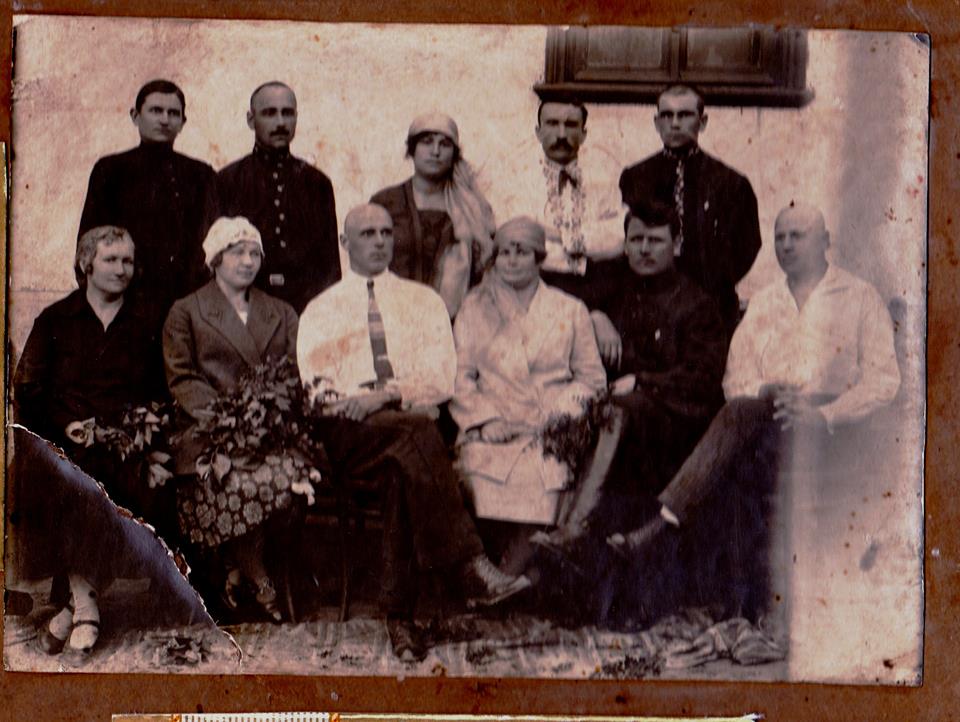 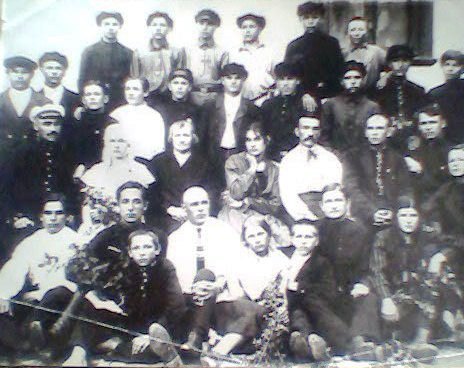 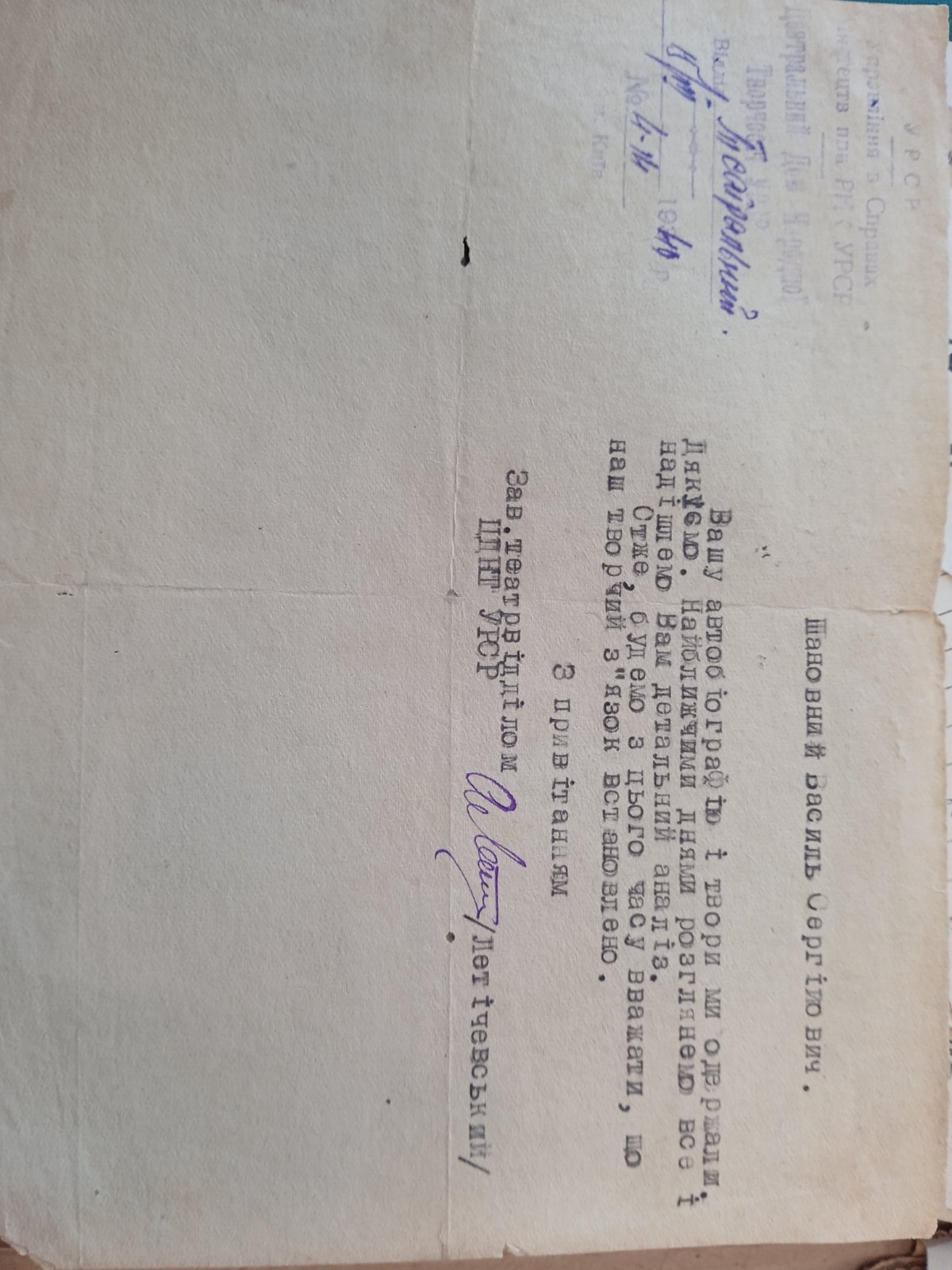 Рукописи  В.С.Пиндика
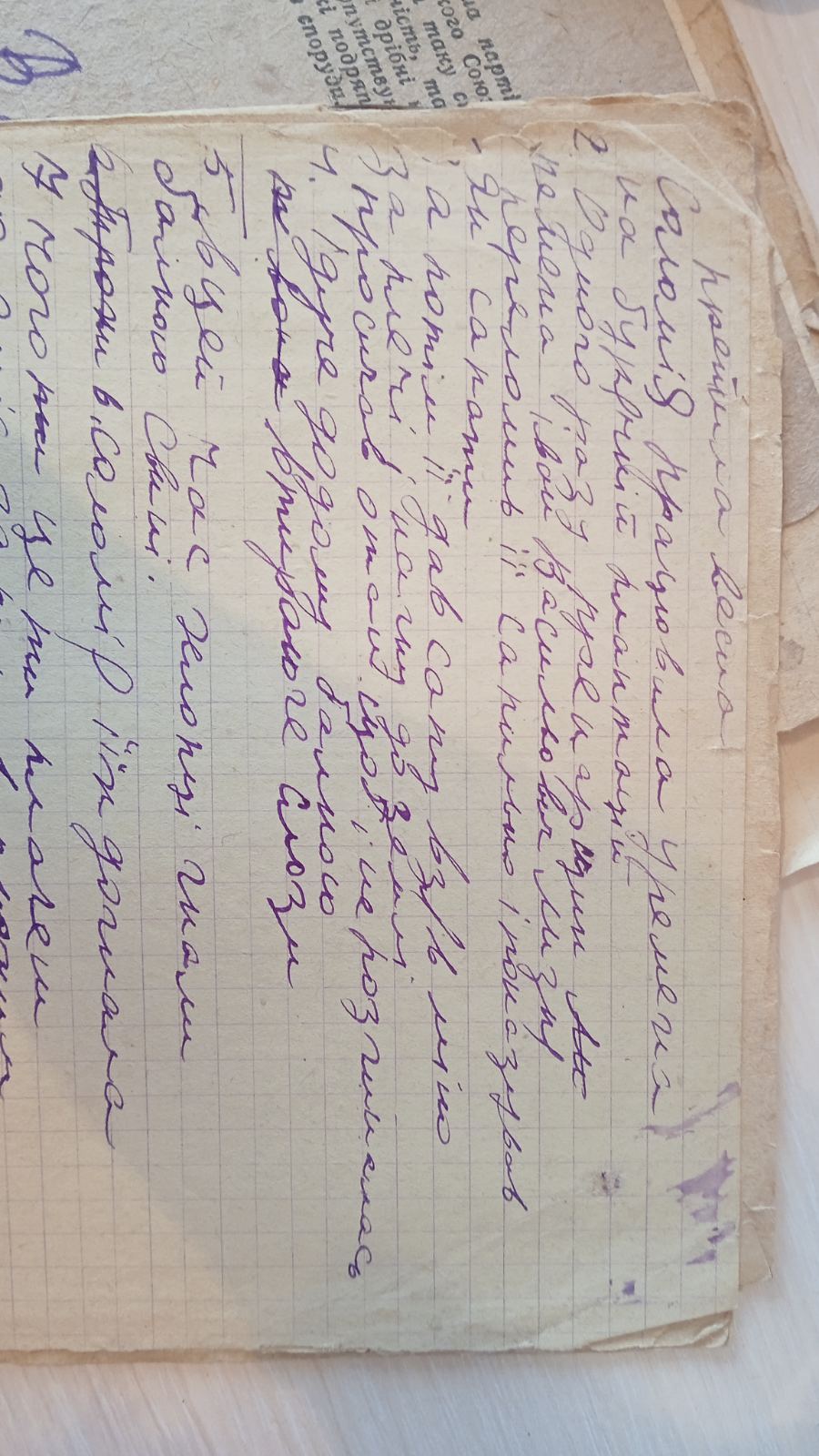 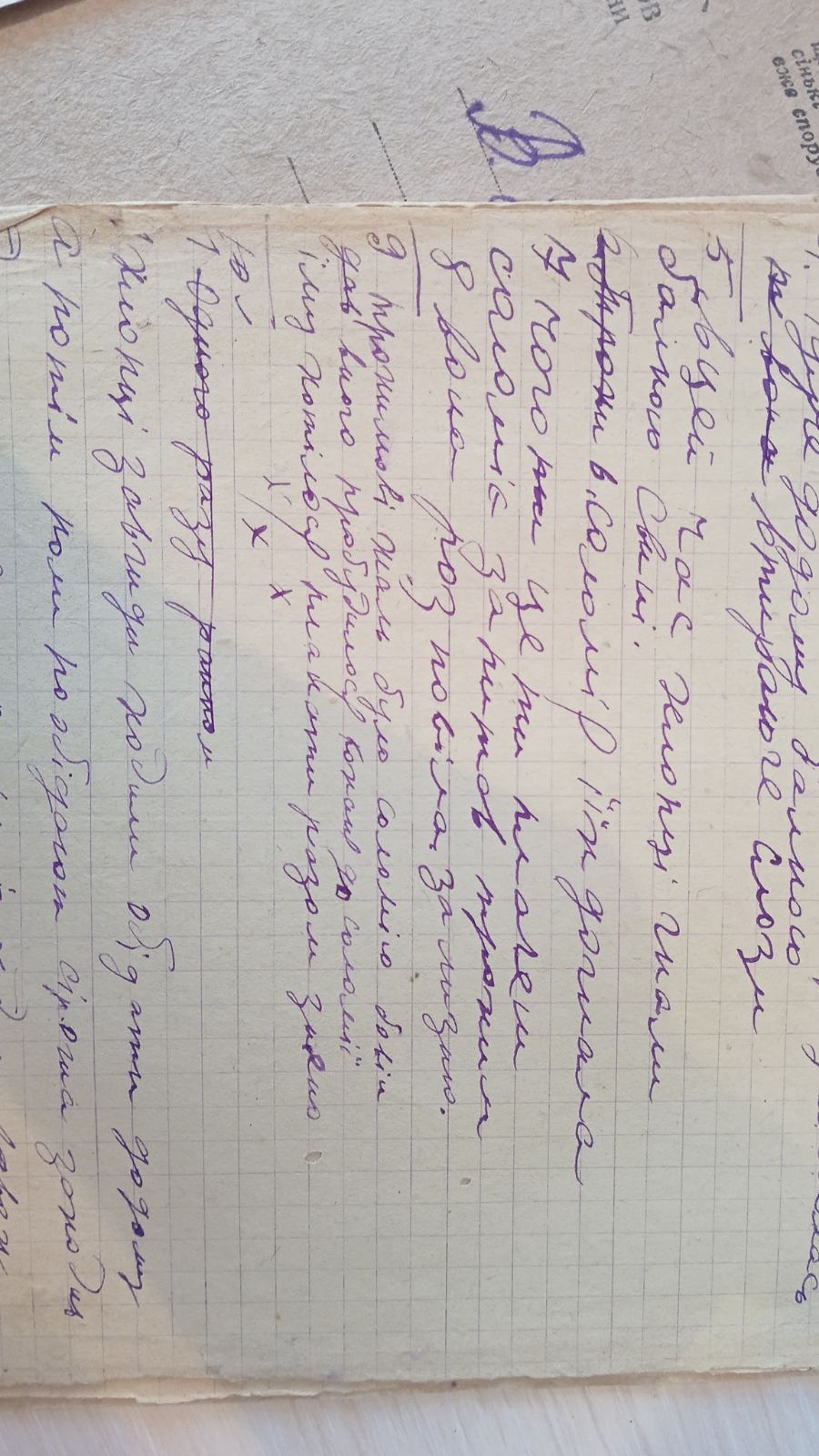 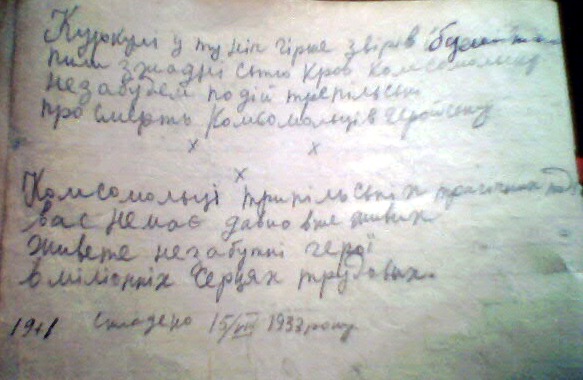 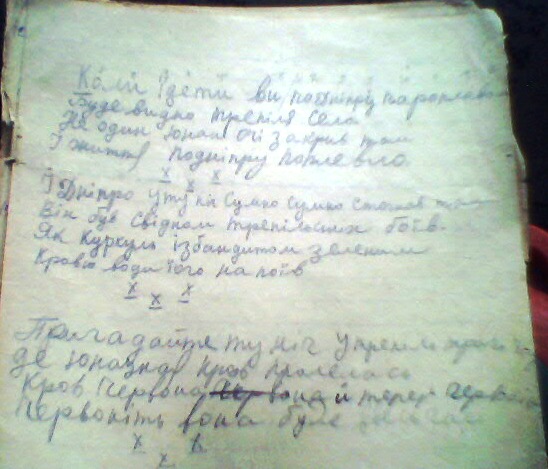 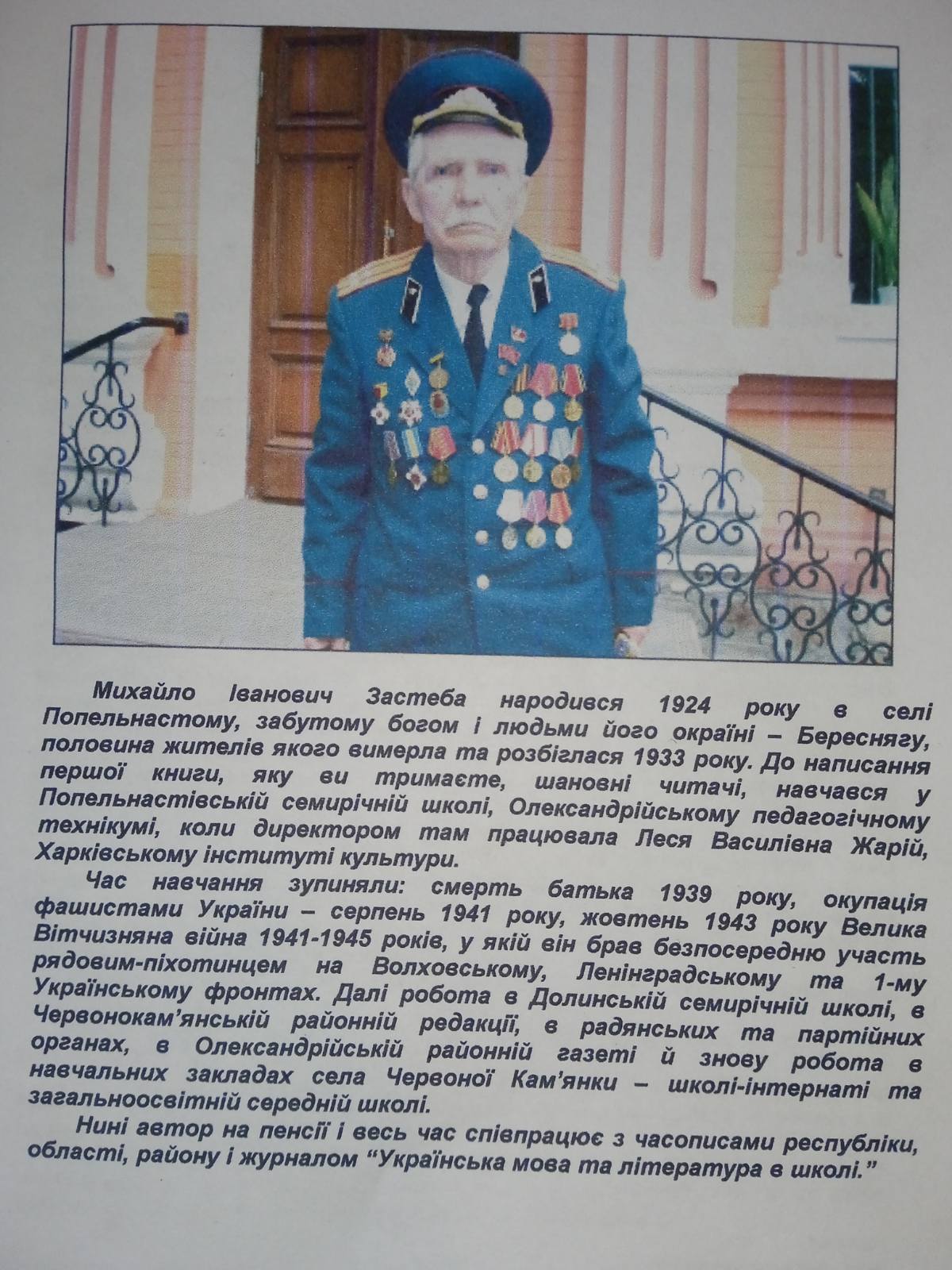 Застеба М.І. не лише зумів розшифрувати частину рукописів, а й видав книгу спогадів Пиндика В.С.
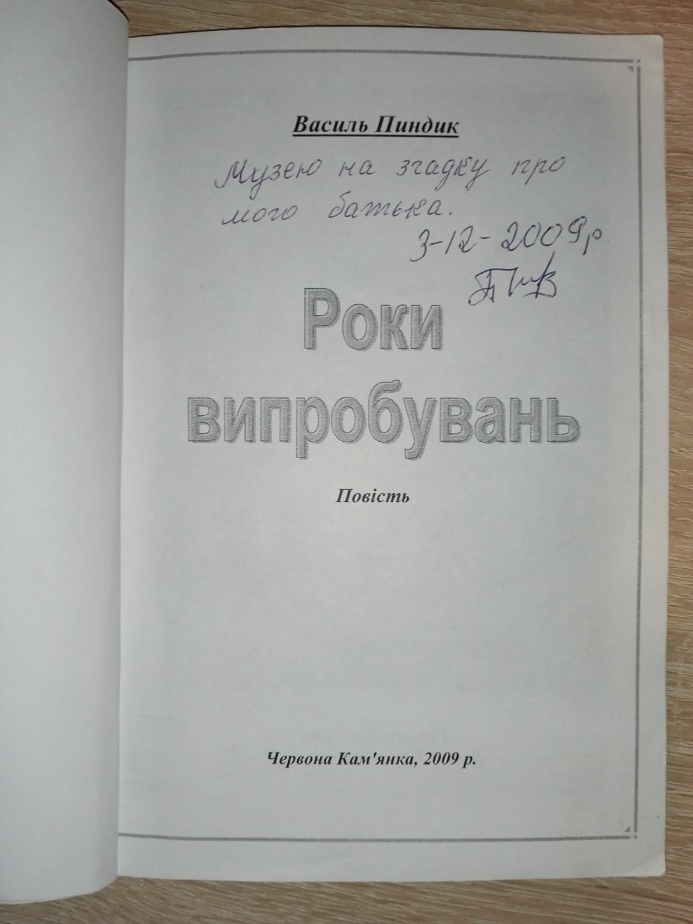 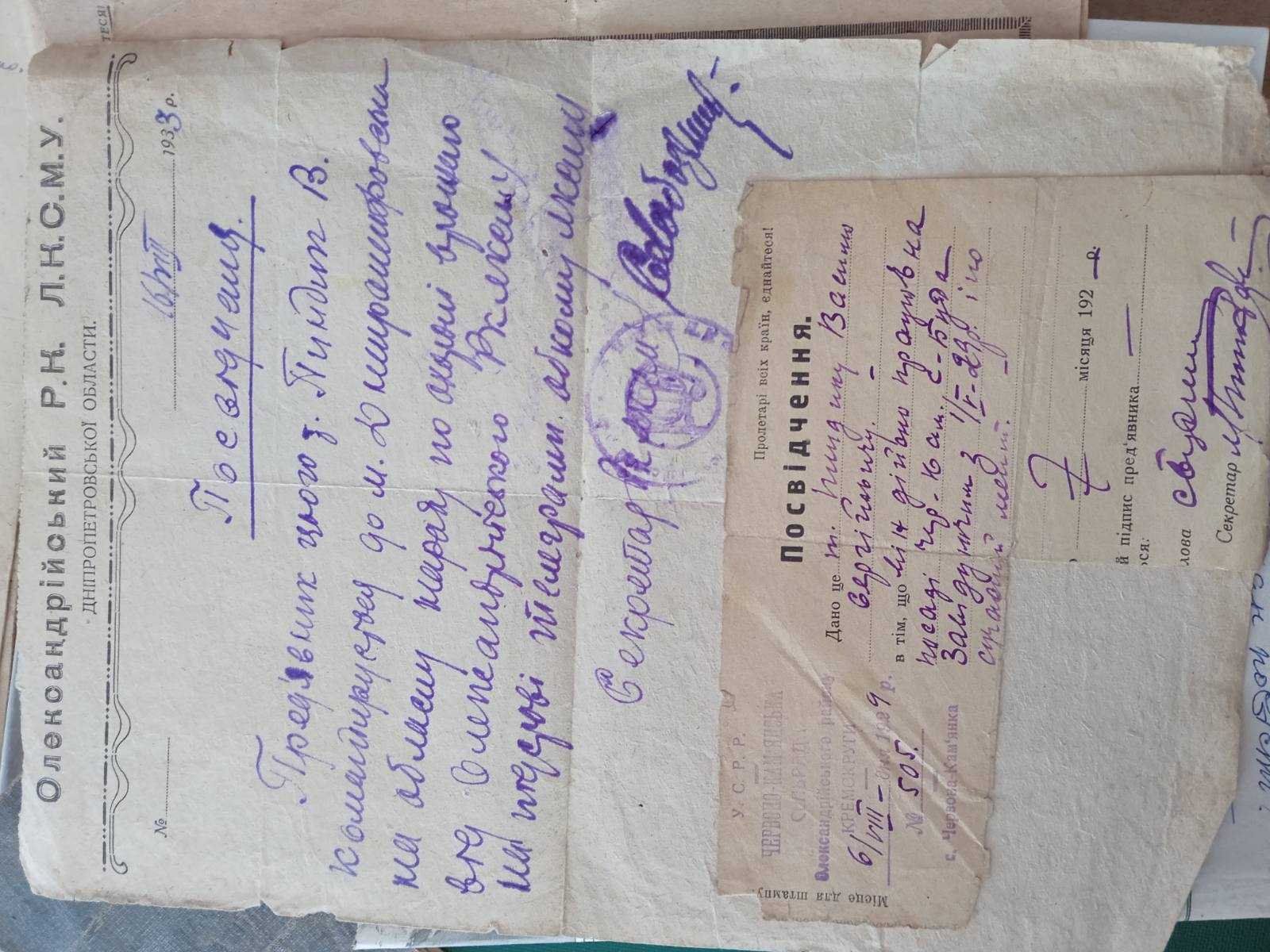 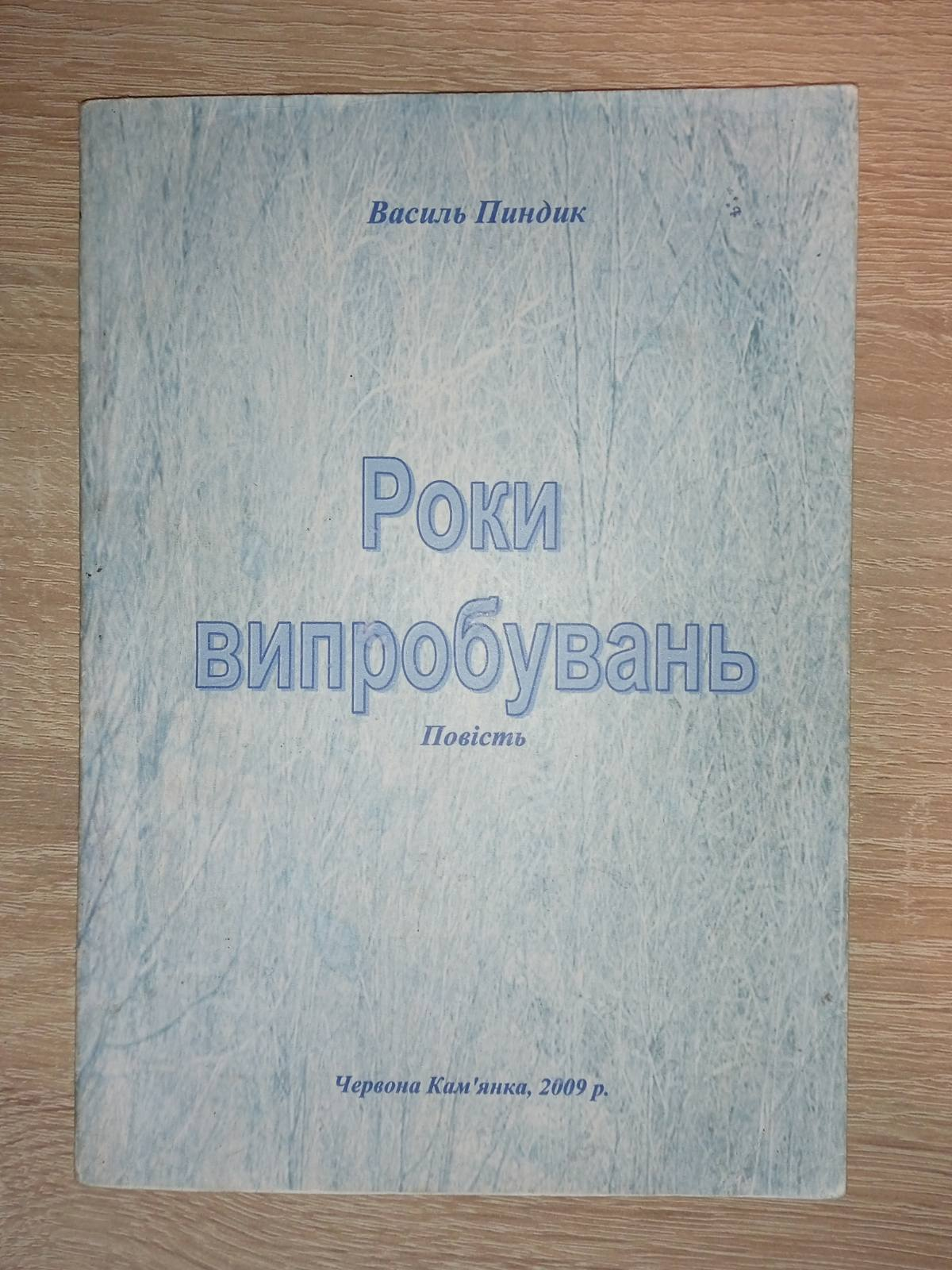 Фото репетицій:
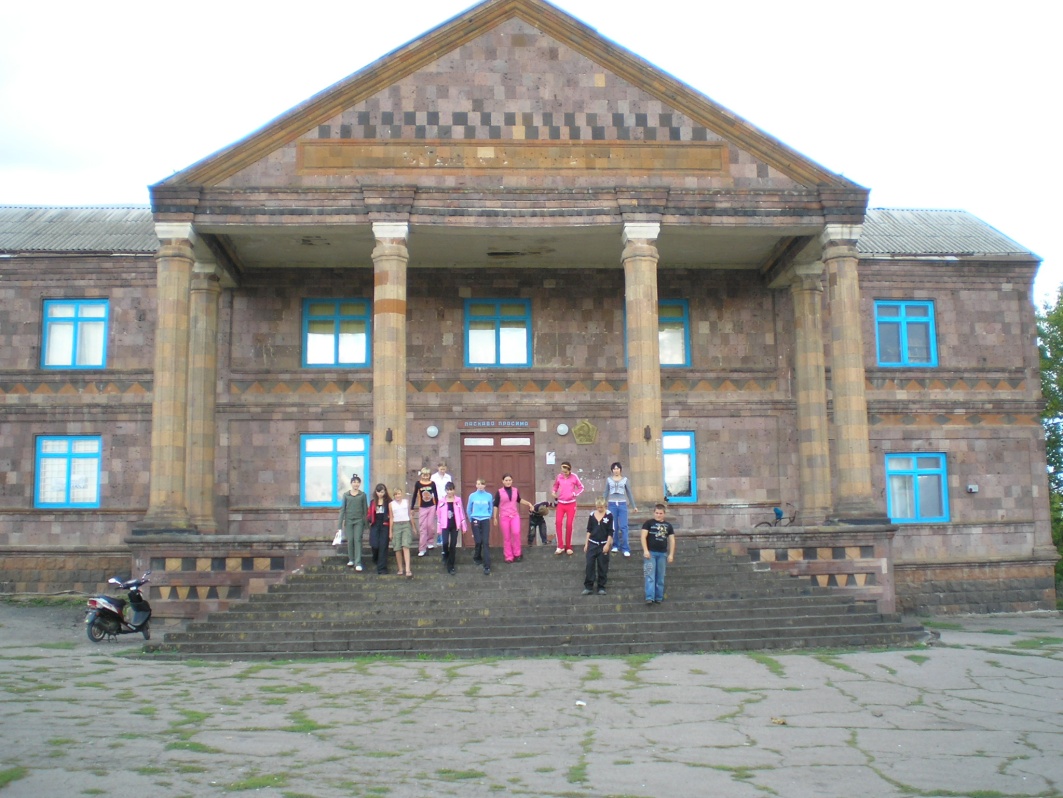 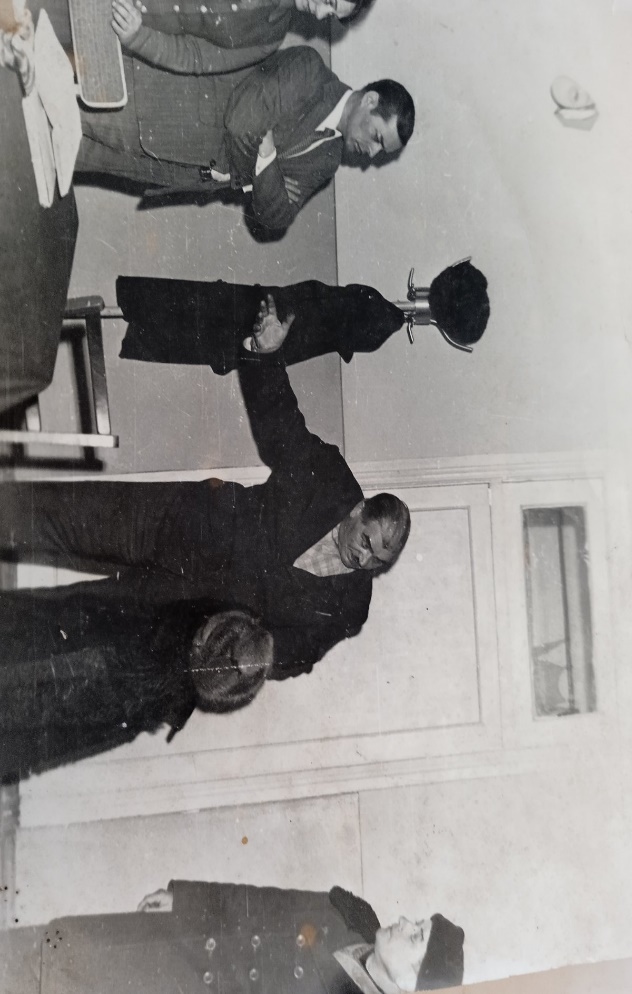 “Наталка Полтавка”
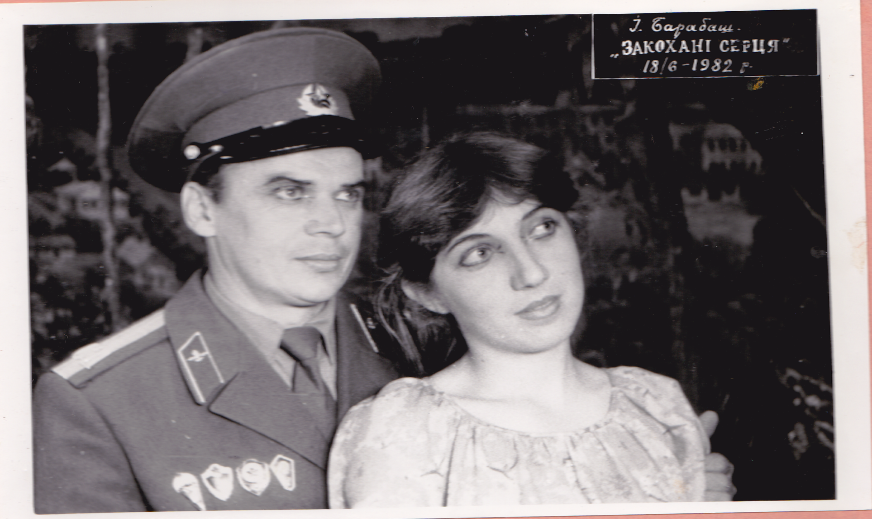 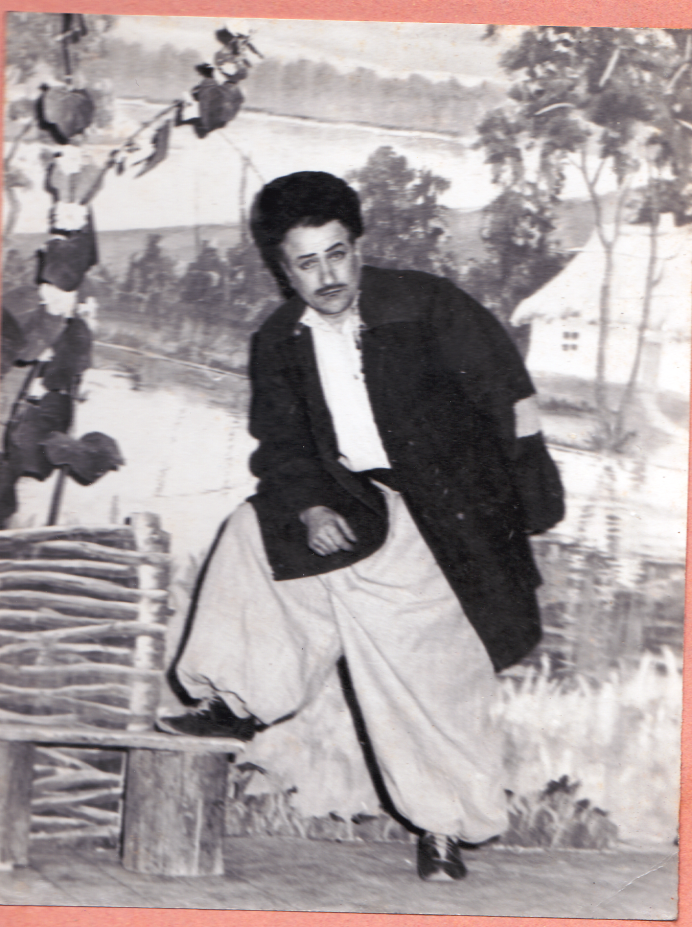 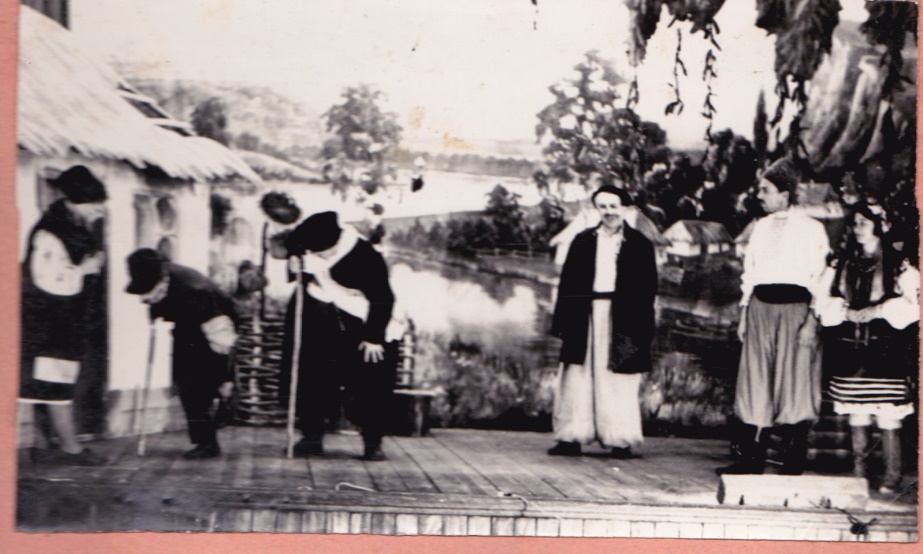 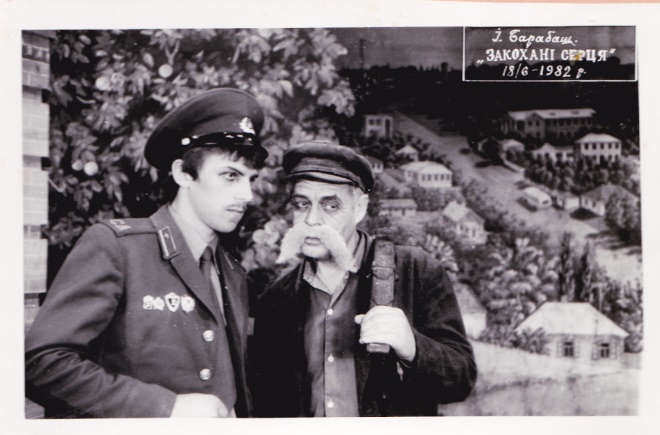 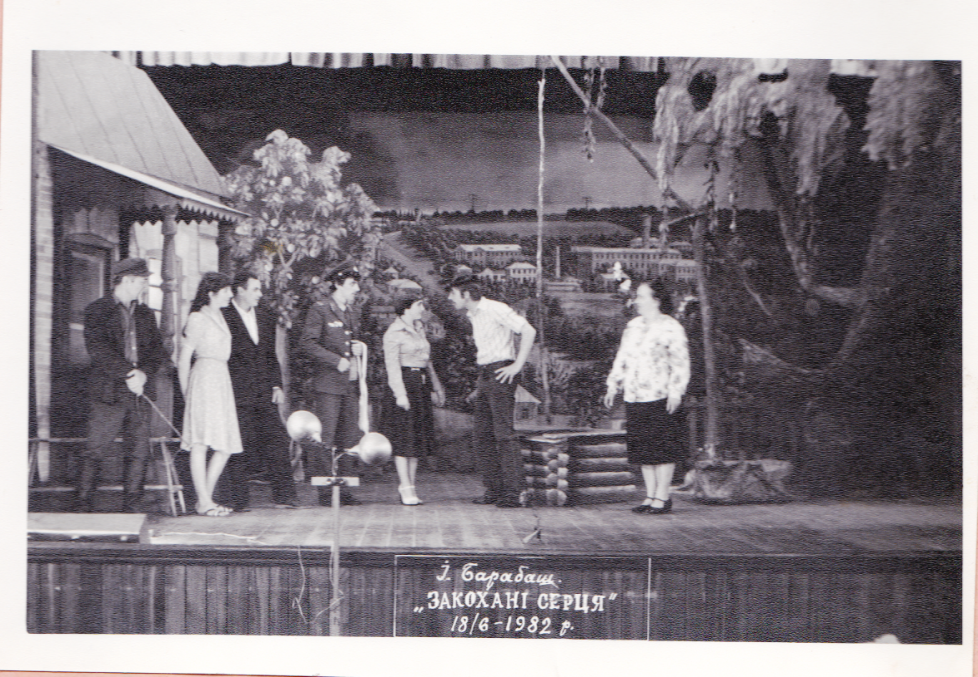 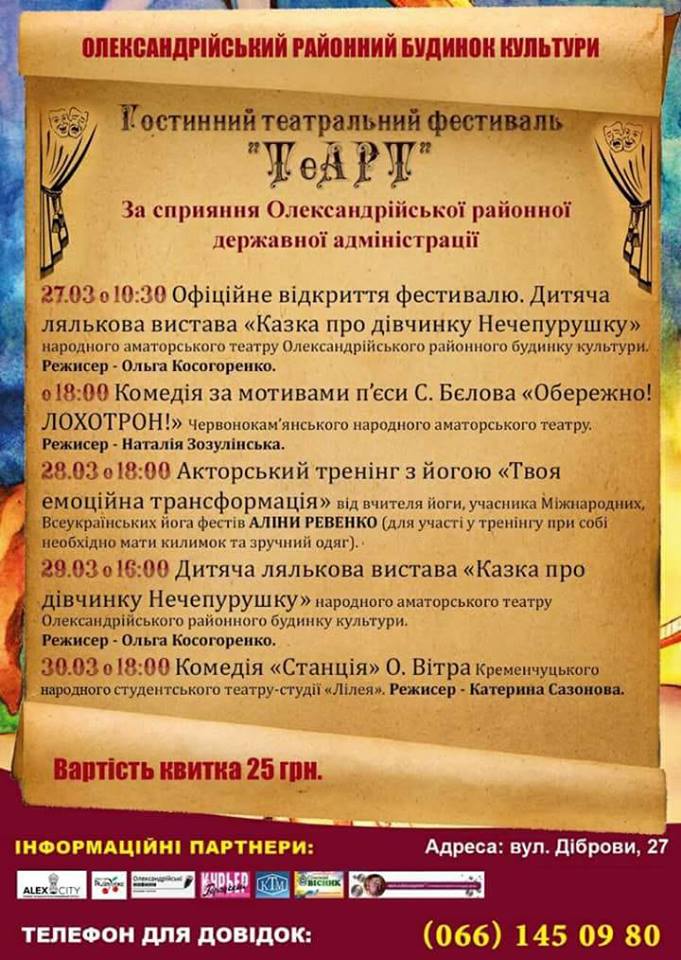 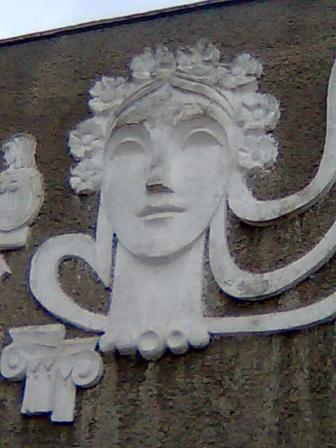 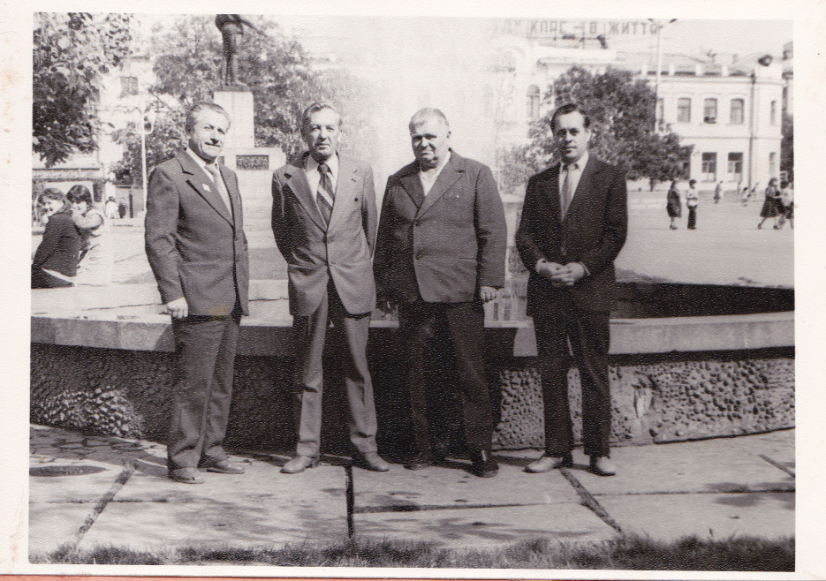 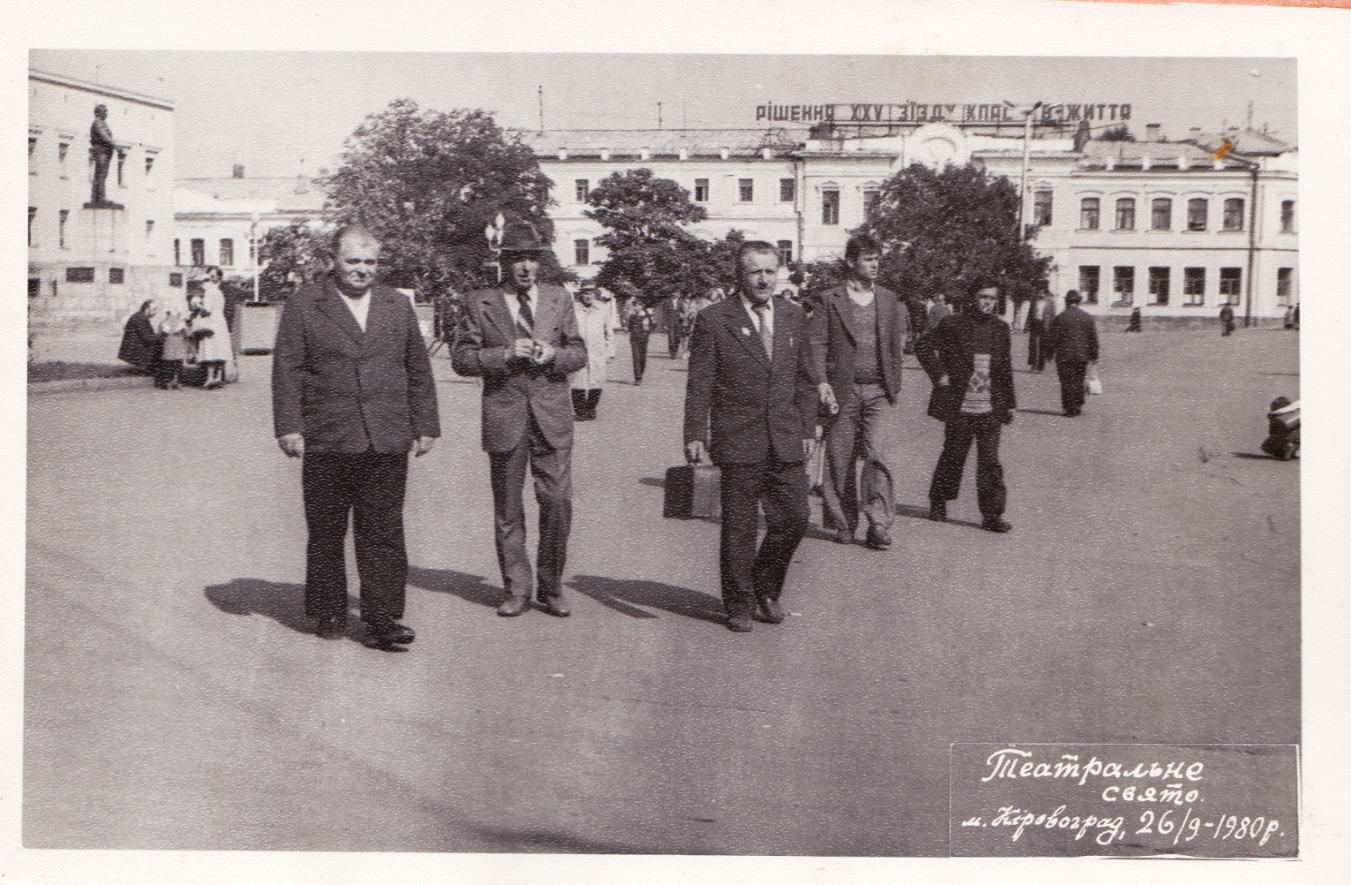 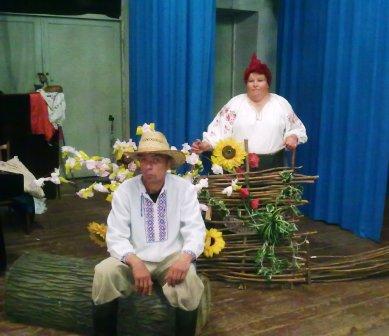 «Одружуйся, синку»
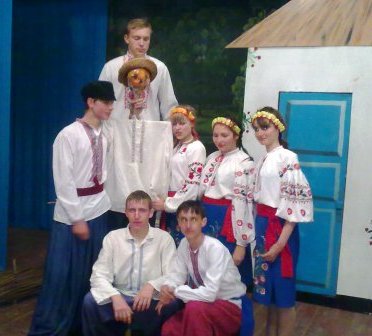 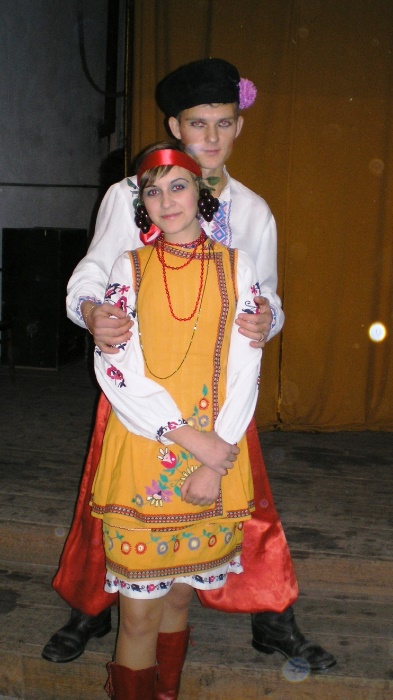 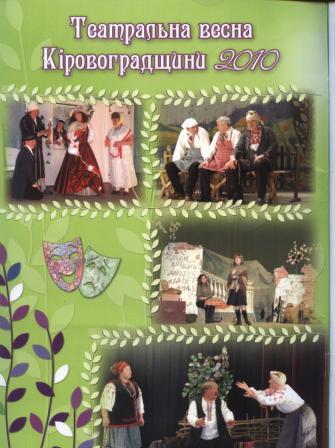 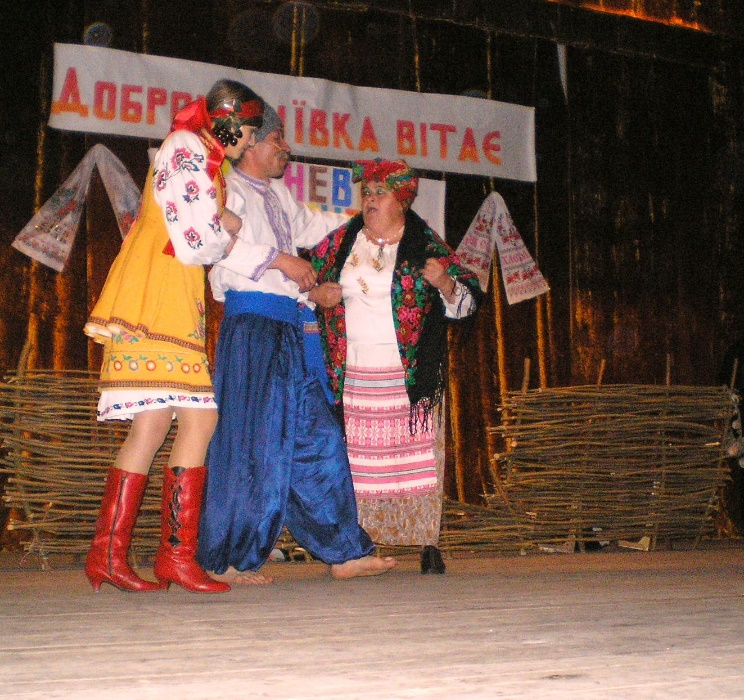 І на сцені сільській уже звісна я,
               Оцінили таланти мої.
               Голосиста, бо виросла з піснею,
               А навчили співать солов'ї.
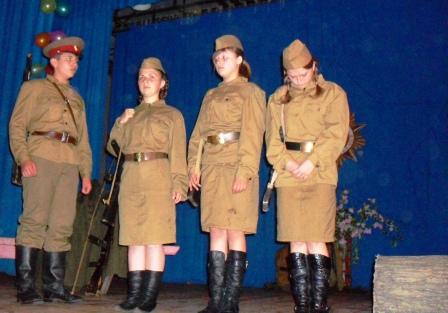 «Тихі зорі вічної пам'яті»
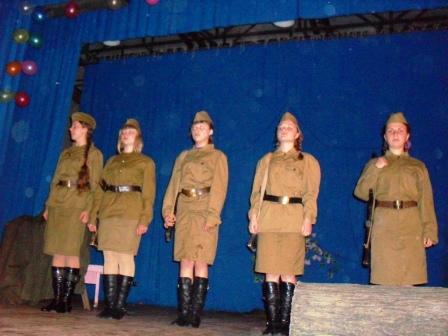 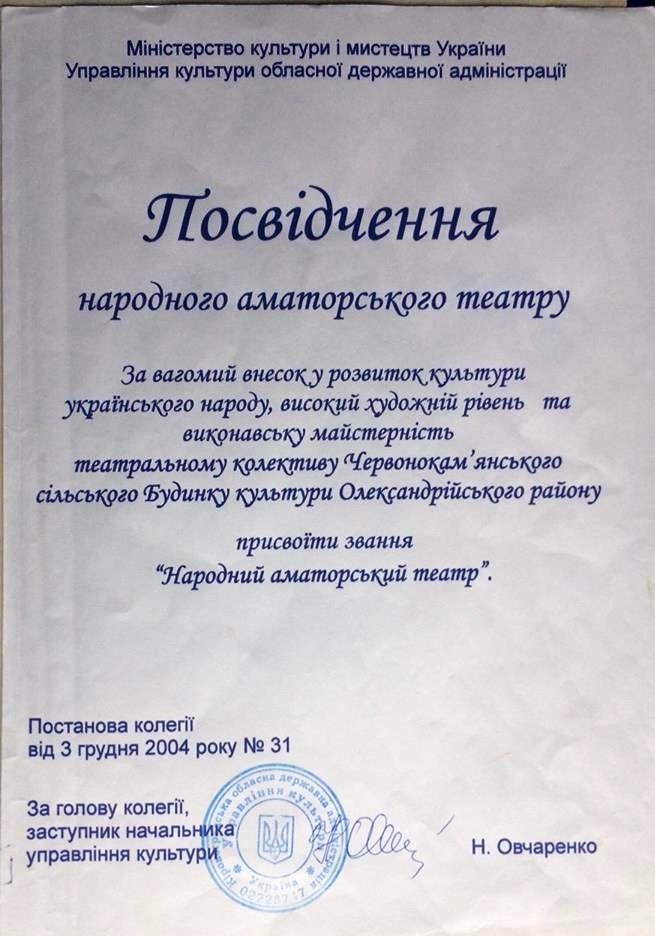 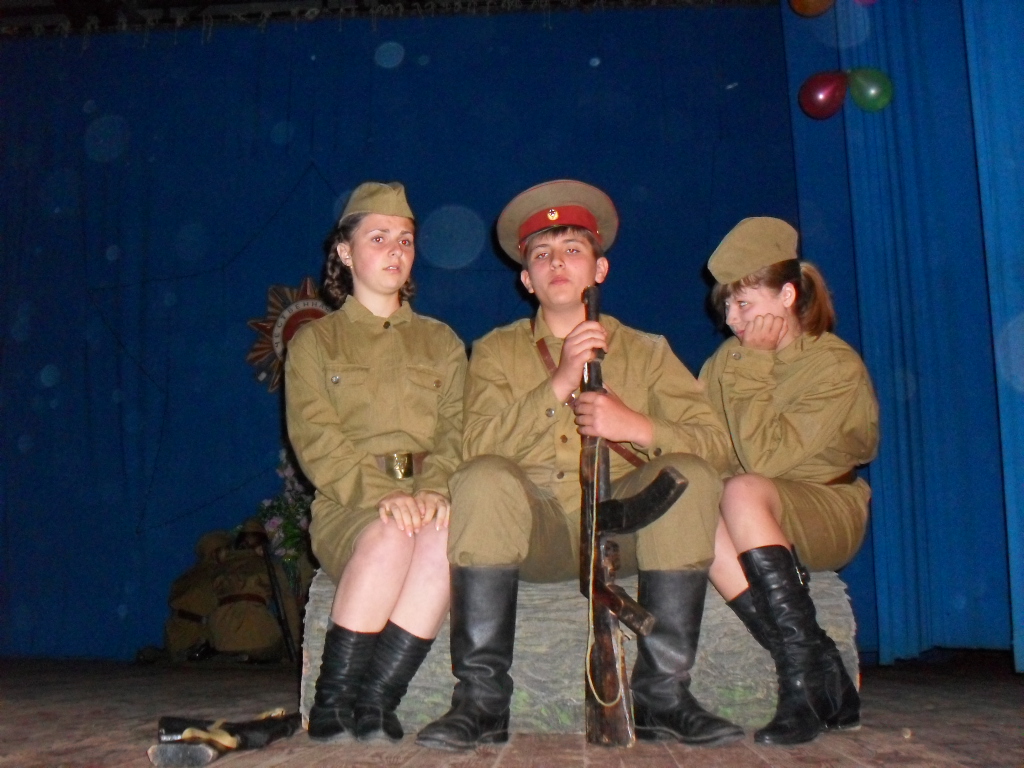 «Увага! Лохотрон!»
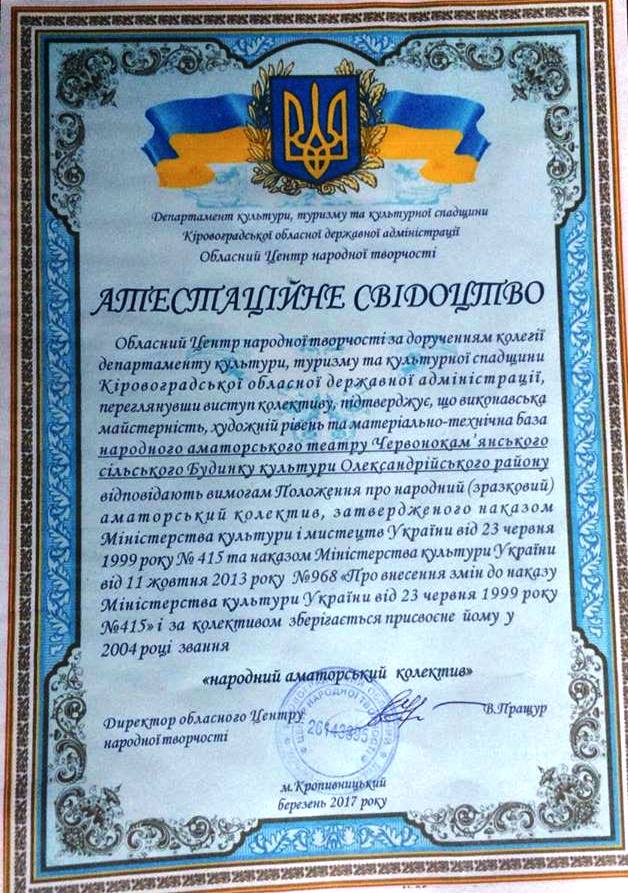 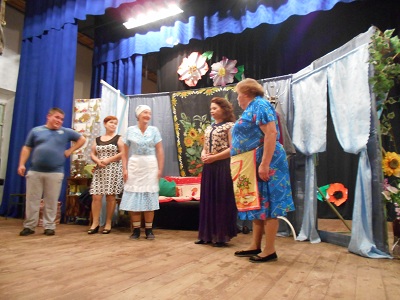 «Ряжені на Меланку»
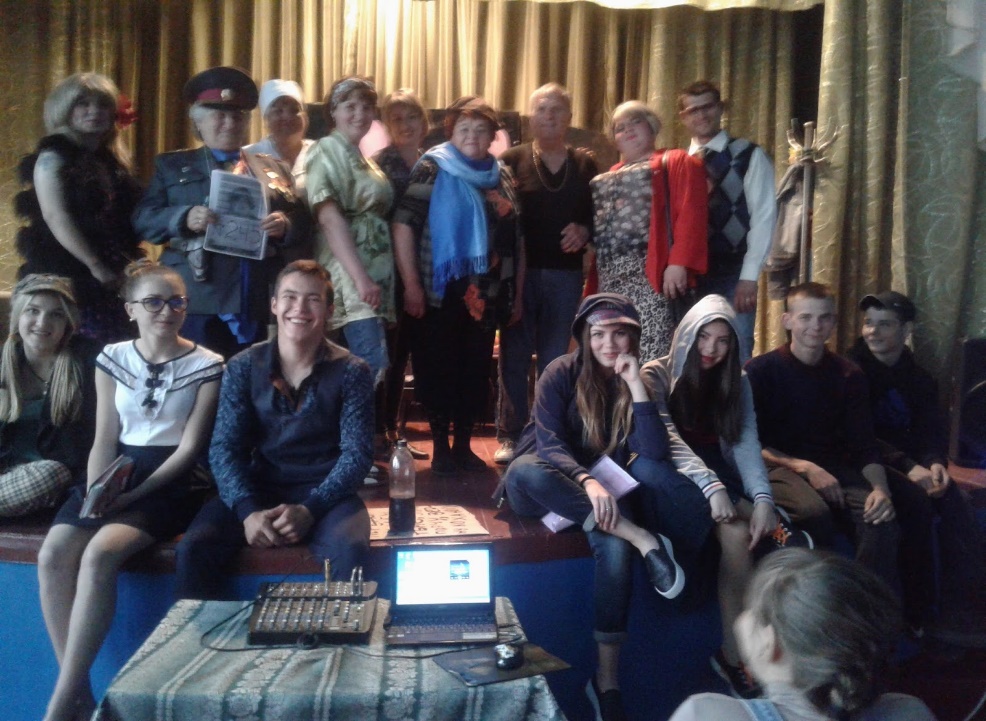 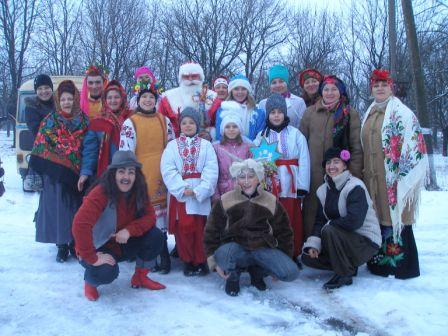 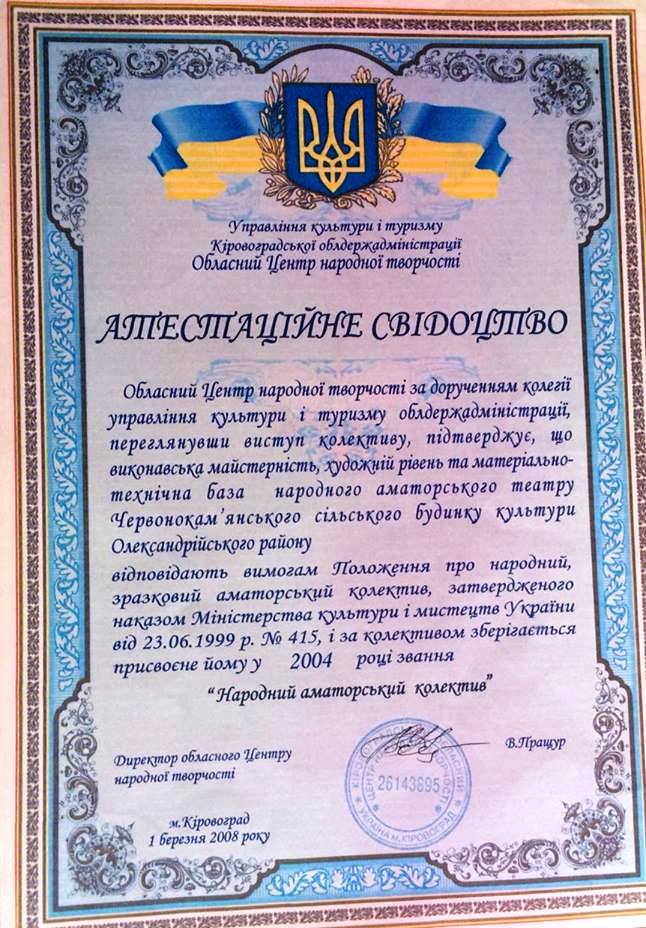 В с. Червона Кам’янка проживають талановиті люди. Вже не одне покоління є активними учасниками самодіяльного театру: постановки найрізноманітнішого змісту. Але головною залишається любов до української класики. Це є найважливішим у творені, як української культури, так і творення незалежної держави. Я відчуваю власну причетність, адже живу й виховуюсь в родині, що закохана в українську культуру, ділиться з нами(дітьми) власним талантом і ми, по мірі можливості долучаємося до прекрасного  світу української пісні та театру.
Висновки:
Використані джерела:
1) https://www.facebook.com/groups/406736066572300/media2) https://www.facebook.com/profile.php?id=100008344749258&sk=photos_by